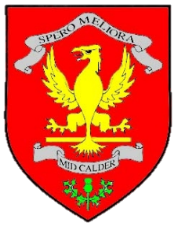 Mid Calder Virtual ‘Meet the Teacher’Primary 2Miss Talavero
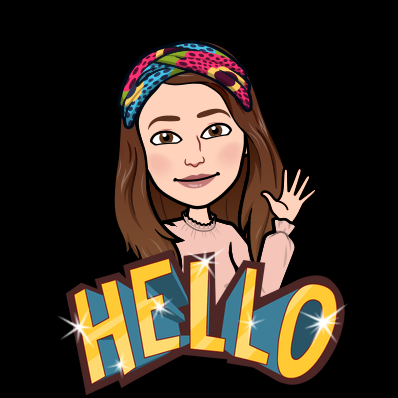 What Miss Talavero will provide?
What do I need to bring to school?
A personal stationery pouch with a rubber, sharpener, ruler, writing pencil and coloured pencils.
A personal whiteboard and pen.
Sanitiser and handwashing facilities.
Extra outdoor clothes (in case they need to get changed after outdoor learning).
A named water bottle.
A snack (and an extra snack for afternoon break if desired).
A warm coat each day (even in Summer).
How can parents and carers support me at home?
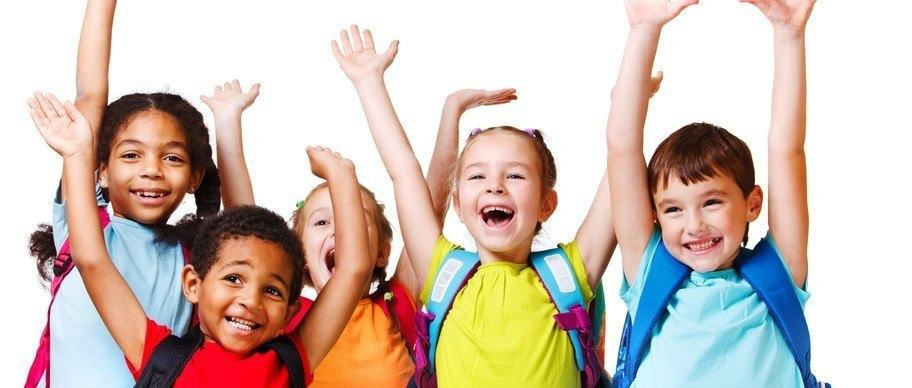 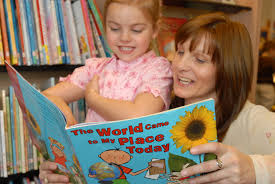 2. Encourage me to be prepared for my school day.
1. Encourage me to read regularly.
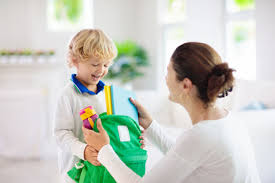 3. Check my bag regularly to ensure any letters and information is passed on.
How can I celebrate my success at school?
Table prizes for working as a team by being respectful and helpful, also by tidying up the whole classroom properly before going home.
Stickers.
Sharing my work in class.
 House points (Cunigar, Calderwood, Almondell & Linhouse).
 The winner of the week. The teacher will pick a name from the “Magical bag” on fridays and that person will be the winner of the week. Those names are writing along the week due to a good manners, done tasks and playground behaviour).
How does Fun Time Friday work?
I can earn 30 minutes of free time on a Friday (Fun Friday). I can do this by following the school’s behaviour policy and working hard as a team through the week.
I can use this time to play, relax and talk with my friends.
I can play games provided by Miss. Talavero but at the moment I can’t bring in toys/games etc. from home.
Curriculum for Excellence
At Mid Calder, we fully embrace Curriculum for Excellence. The purpose of Curriculum for Excellence is to enable each young person to become Successful Learners, Confident Individuals, Responsible Citizens and Effective Contributors. 

The experiences and outcomes of Curriculum for Excellence are achievable at five levels. Primary  2 will be usually be working at first level of the curriculum.
A Typical week in P2
What will our Literacy focus be?
Spelling: Following the Jolly Phonics progression through games, activities and worksheets.
Grammar: Nouns and verbs.
Reading: Using reading strategies to develop reading fluency and using Bloom’s Questions to support reading comprehension.
Writing: Descriptions and recounts.
What will our Numeracy and Maths focus be?
Numeracy: Using SEAL (Stages of Early Arithmetical Learning) strategies to develop number skills.
Maths: Addition/Subtraction, number formation and counting in 2s, 5s and 10s and shape.
Languages: Developing listening and talking skills through Spanish games and activities.
What will our topic be this term?
This will be child-led, enabling you to share your personal interests and ideas for exploration.
Animals
Term 1 Homework
Important information:

Although spelling and maths homework jotter is not compulsory, we would strongly recommend that you read regularly with your child. 

If you do choose to do homework with your child, you may complete at a pace that suits you and your child.
Feel free to bring back the homework jotter if you would like me to check it.
All jotters will be kept in a safe safe “resting place” for 72 hours before being returned.

 Topic:  A topic grid will be posted the first full week after September break.

 Reading: Reading homework will be given out on a Friday to be completed for the following Wednesday.
Homework
Tricky words: Your tricky work keyring will build up a list of tricky words that we will gradually cover over the term in class. Please practise the tricky words provided on a regular basis to increase your word recognition and fluency when reading. When we start to explore a new set of tricky words in class, the next set will be added to their tricky word keyring. 

 Maths/ Numeracy and spelling: A spelling and numeracy/maths grid will be posted on the blog for each term. The term 1 grid will be posted on the first full week back after the September break.
Supporting at Home
Spelling:
Practise reading and writing spelling words if you could, daily. 
Checking your child understands the meaning of their words. Encourage the use of a dictionary if unsure.
Make flash cards if necessary.
Supporting at Home
Numeracy and Maths:
Regular practice of addition and subtraction as well as counting forwards and backwards, identifying numerals and ordering numbers.

Practise Addition/Subtraction, number formation and counting in 2s, 5s and 10s.

Experience of maths in real life contexts (e.g. handling money, exploring shapes indoors and outdoors, using clock to tell the time).
Supporting at Home
Reading:
Look at and discuss the front cover, back cover, spine, blurb, author and illustrator.
Look at the pictures and talk about them together.
Stop at different parts and predict what will happen next.  Also discuss the sequence of the story (Beginning, Middle, End or First, Next, Then, Last).
Look at sentence structure (capital letters, full stops, finger spaces etc.)
Look for known tricky words and sounds (Your child may begin to attempt to blend sounds together to read simple words).
Try to relate the themes in the book to your child’s own experiences.
Also allow time for your child to explore the book independently after reading it together.
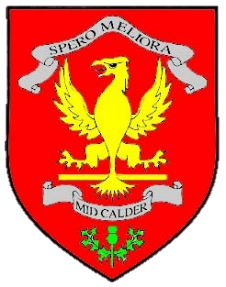 Thank you for your time.
Thanks for taking part in our first virtual Meet the Teacher!.
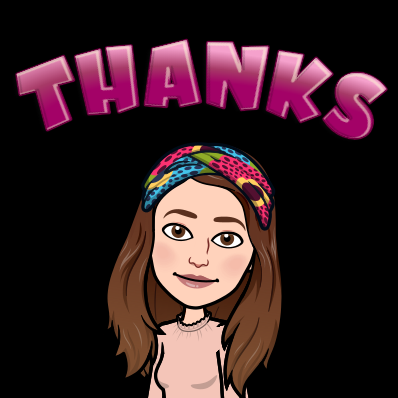